DEPARTAMENTO DE ELÉCTRICA, ELECTRÓNICA Y TELECOMUNICACIONES

TRABAJO DE TITULACIÓN, PREVIO A LA OBTENCIÓN DEL TÍTULO DE INGENIERO EN ELECTRÓNICA, AUTOMATIZACIÓN Y CONTROL

IMPLEMENTACIÓN DE UN ROBOT CARTESIANO PARA LA MANIPULACIÓN DE HERRAMIENTAS DE OVERHAUL DE CULATAS DE MOTORES, PARA LA EMPRESA WARTSILA ECUADOR S.A.

AUTOR:
AGUILAR ROMERO, JAIRO EDUARDO

DIRECTOR:
ING. OROZCO BRITO, LUIS ALBERTO
CAP. 1
INTRODUCCIÓN
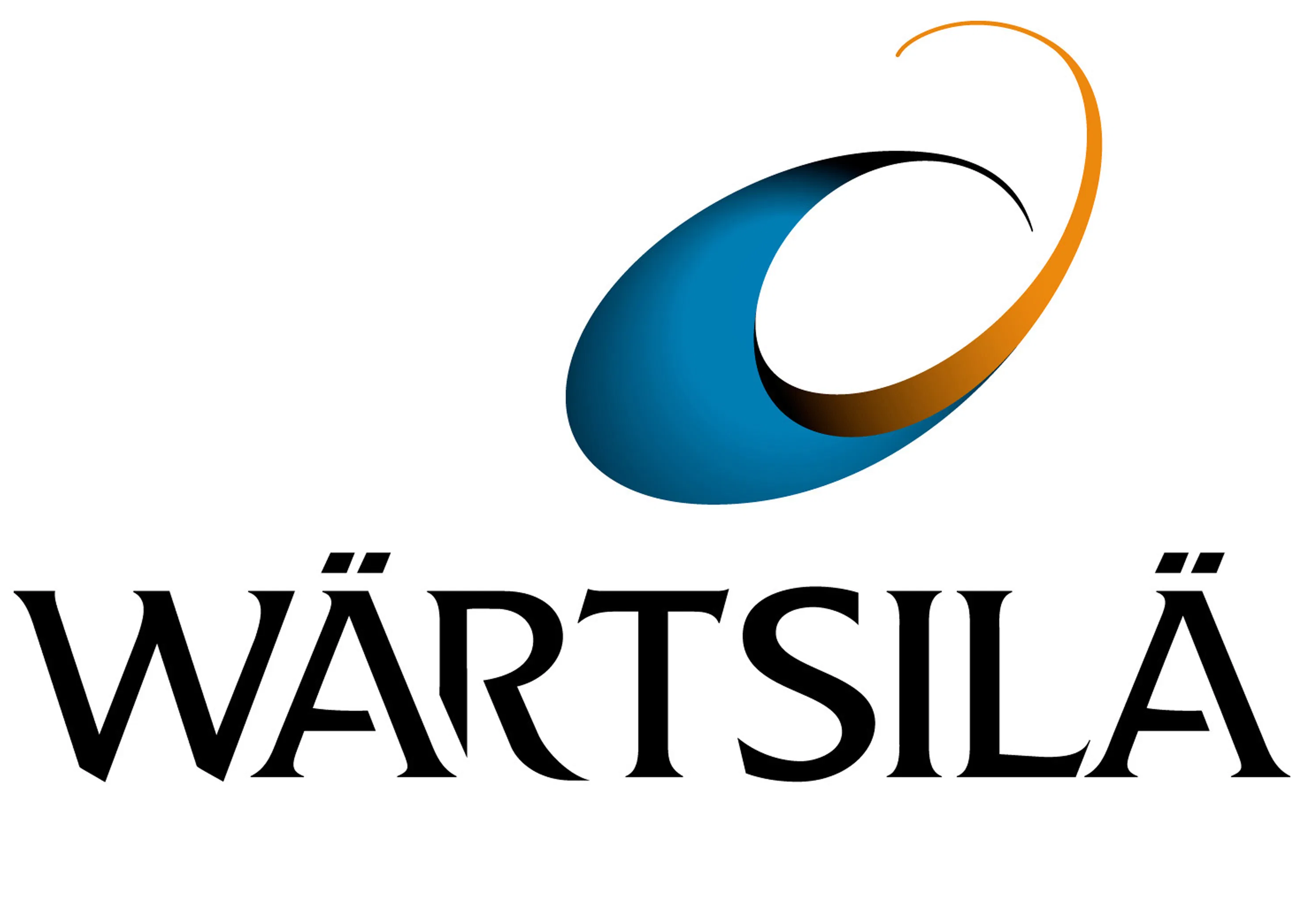 WARTSILA ECUADOR S.A. es una empresa que realiza su actividad en el ámbito de generación de energía para la industria del cemento y petróleo, desarrollando servicio técnico en motores diésel, motores a base de crudo y gas para centrales de energía, estaciones de bombeo y embarcaciones.
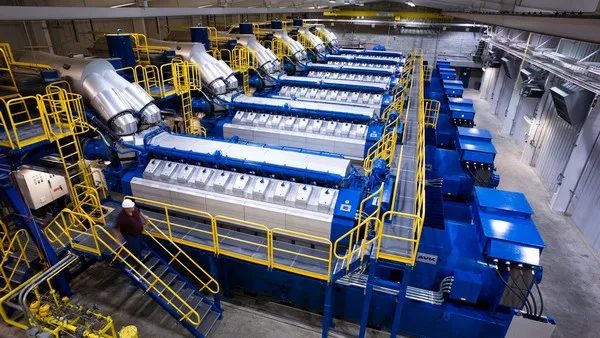 CAP. 1
INTRODUCCIÓN
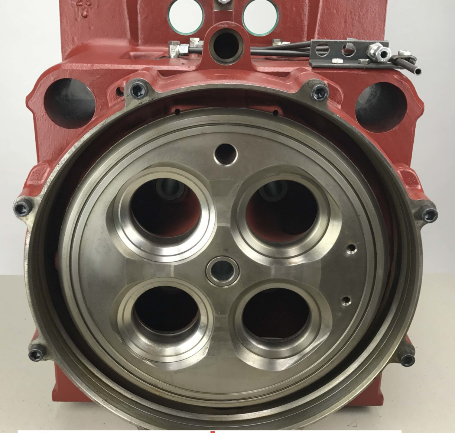 El servicio técnico que se brinda a los motores cuenta con diferentes actividades, una de estas corresponde al OVERHAUL de las culatas de los motores WARTSILA y VASA, mantenimiento que se realiza en el taller de la empresa.
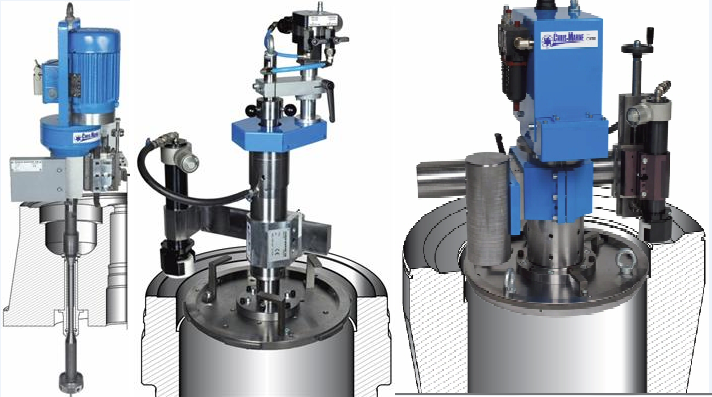 TEORIAS DE SOPORTE
CAP. 2
CAP. 1
INTRODUCCIÓN
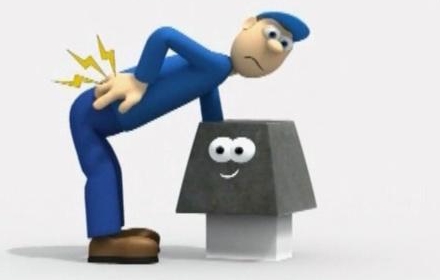 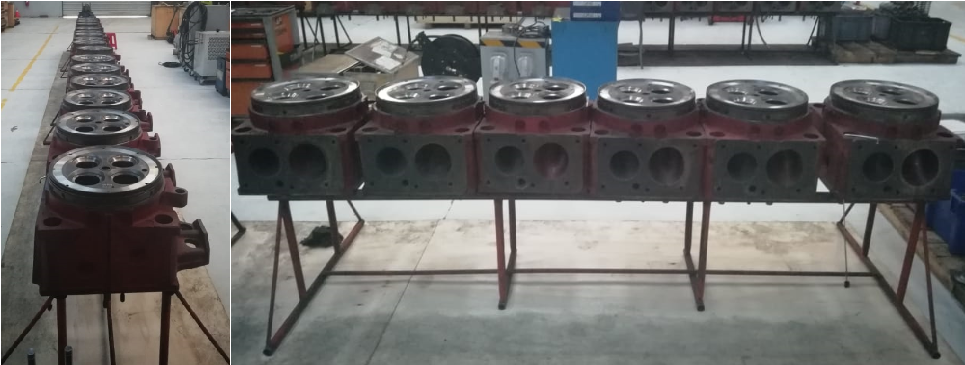 PUENTE GRÚA
ERGONOMÍA
MANTENIMIENTO
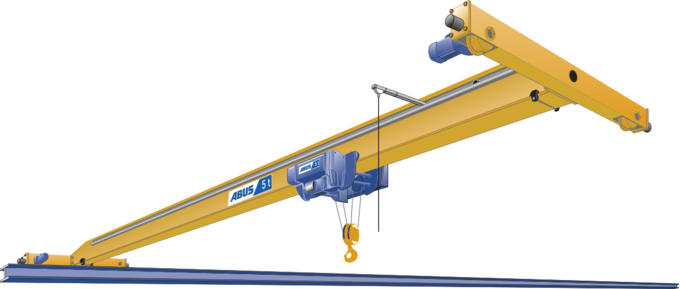 Prohibido la manipulación manual de carga.
Puede afectar la integridad física del operario.  
Daños de las herramientas o culatas.
Para el mantenimiento, las culatas son ubicadas en serie, es decir una culata a continuación de la otra, las mismas se encuentran apoyadas en una estructura de soporte que mantiene a las culatas por encima del suelo.
CAP. 1
OBJETIVOS
Diseñar e implementar un robot cartesiano para la manipulación de las distintas herramientas utilizadas durante el proceso de mantenimiento de las culatas de motores para la empresa WARTSILA ECUADOR S.A.
Diseñar el sistema mecánico, eléctrico y de control del robot tomando en cuenta que la estructura deberá ser móvil debido a las condiciones de trabajo dentro del taller de la empresa.
Implementar la estructura mecánica del robot tomando en cuenta criterios de robustez y seguridad.
02
01
Implementar el sistema eléctrico/electrónico para la manipulación de herramientas y para  el control de velocidad del sistema mecánico
04
03
Comprobar parámetros de los diseños realizados por medio de software de simulación.
MARCO TEÓRICO
CAP. 2
2
5
1
4
3
ROBOT CARTESIANO
Estructura Rígida
Estructura sencilla
Volumen de instalación
Esta configuración produce robots con estructuras muy rígidas, como consecuencia puede construirse robots bastantes grandes.
Suelen ser adecuados en aplicaciones en las que son necesarios movimientos de tipo lineal y grandes longitudes
Volumen de trabajo
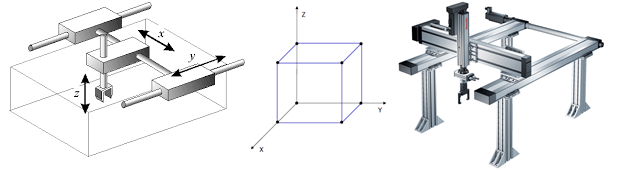 Capacidad de carga
CAP. 3
DISEÑO
Dimensiones de la estructura:
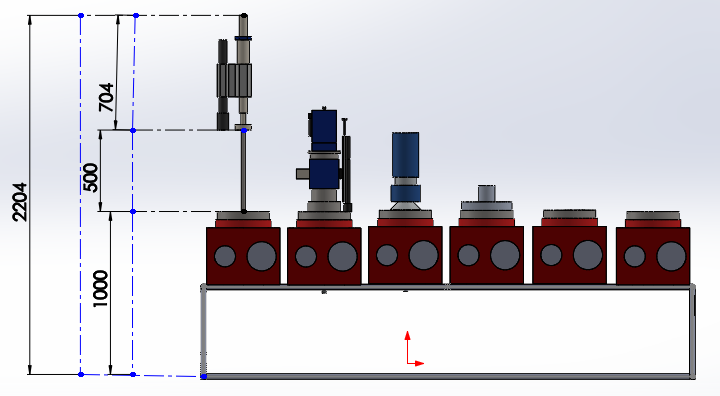 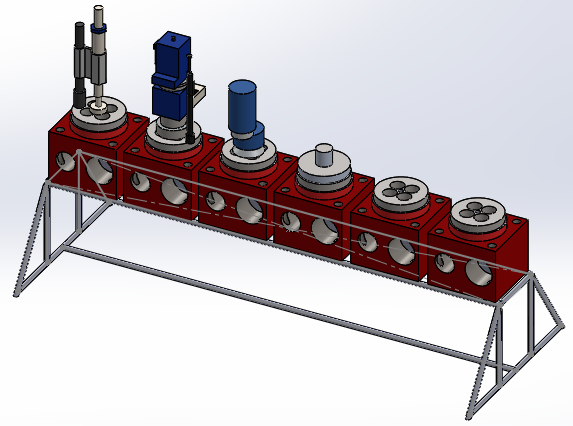 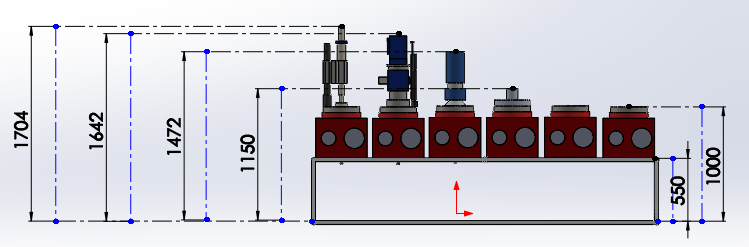 CAP. 3
DISEÑO
Diseño estructural:
Se considera la herramienta con mayor carga  CPM: 95 Kg
Norma ASCE [7 - 10] correspondiente a “Minium Design Loads for Buildings and Other Structures”.
CAP. 3
DISEÑO
Diseño estructural:
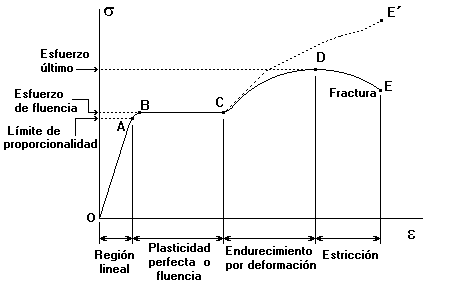 CAP. 3
DISEÑO
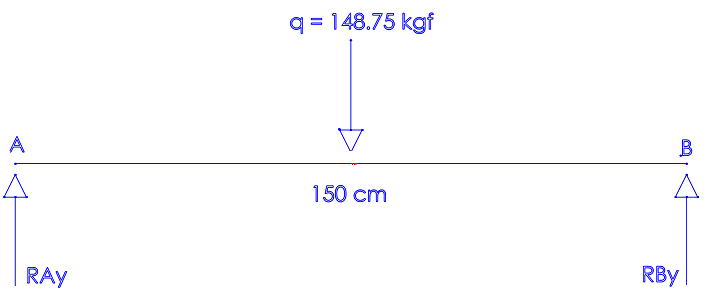 Diseño estructural: Viga Transversal
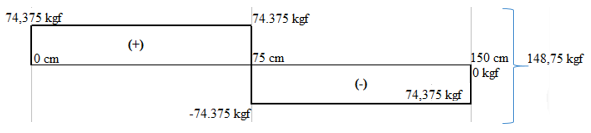 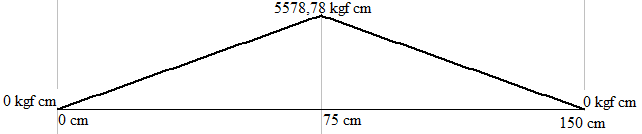 CAP. 3
DISEÑO
Diseño estructural: Vigas Carrileras
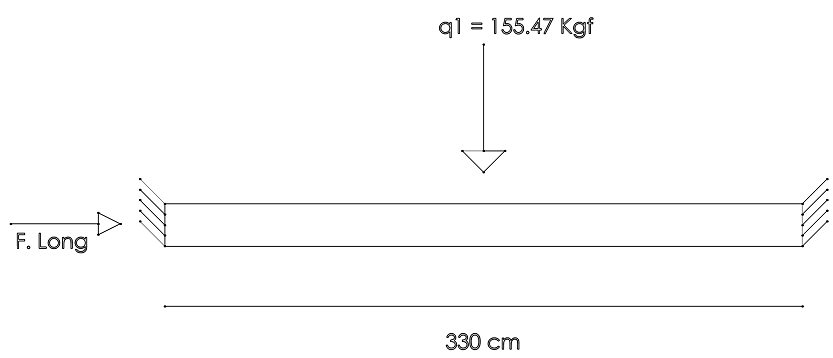 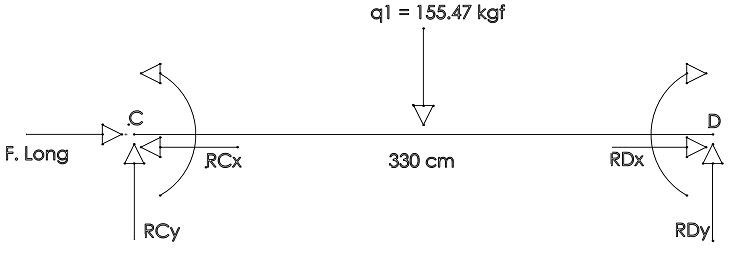 CAP. 3
DISEÑO
Diseño estructural: Vigas Carrileras
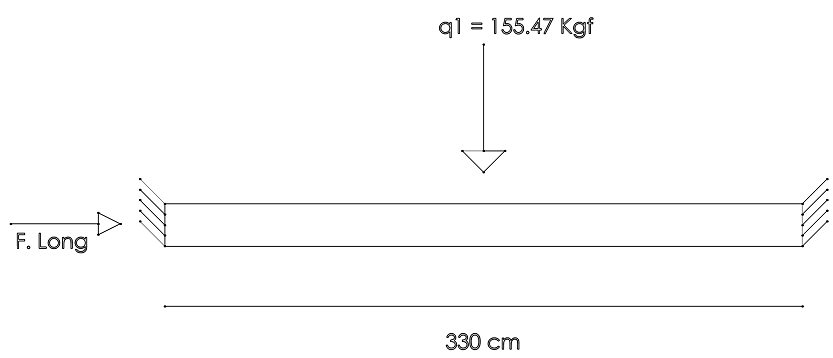 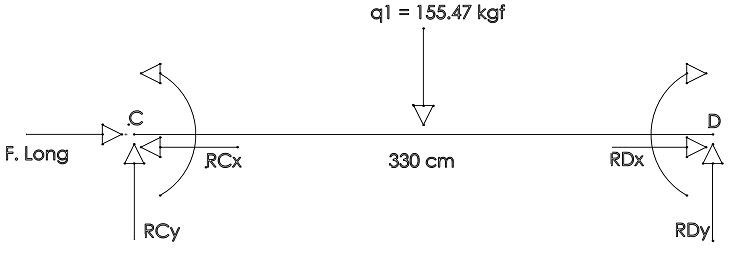 CAP. 3
DISEÑO
Diseño estructural: Vigas Carrileras
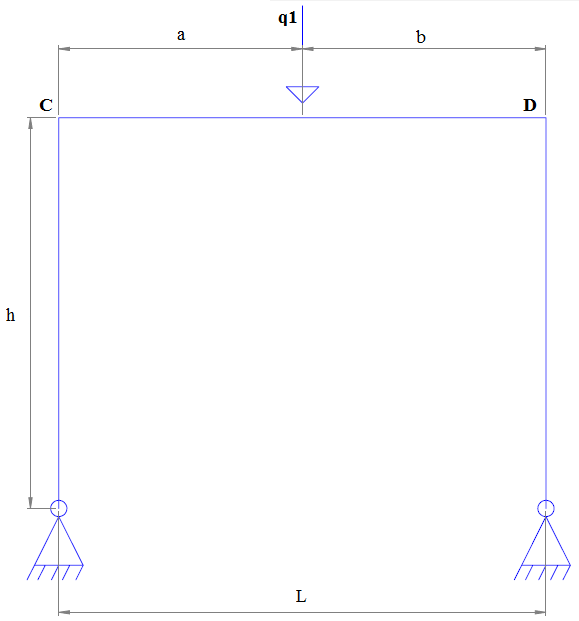 CAP. 3
DISEÑO
Diseño estructural: Vigas Carrileras
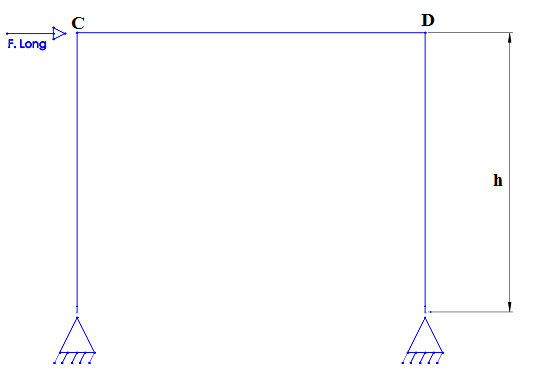 CAP. 3
DISEÑO
Diseño estructural: Vigas Carrileras
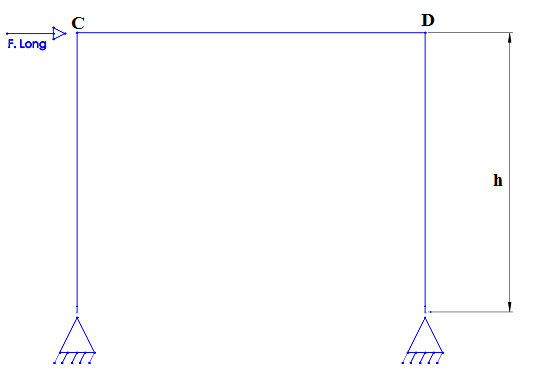 CAP. 3
DISEÑO
Diseño estructural: Vigas Carrileras
Las vigas carrileras son aquellas por donde la carga junto con viga transversal se desplazan.
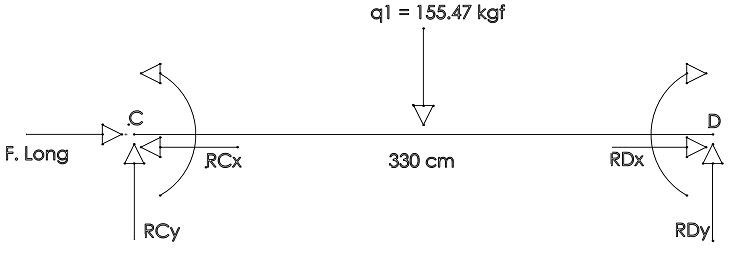 CAP. 3
DISEÑO
Diseño estructural: Vigas Carrileras
Un sistema de 3 ecuaciones con 6 incógnitas  Sistema Hiperestático
CAP. 3
DISEÑO
Diseño estructural: Vigas Carrileras
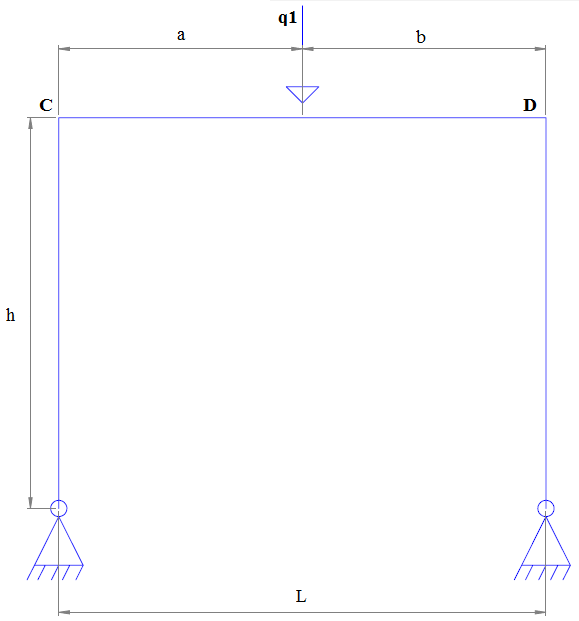 CAP. 3
DISEÑO
Diseño estructural: Vigas Carrileras
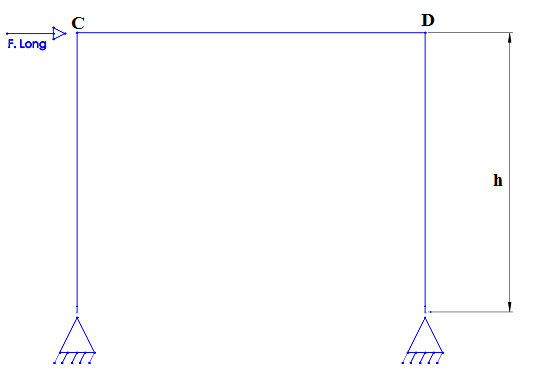 CAP. 3
DISEÑO
Diseño estructural: Vigas Carrileras
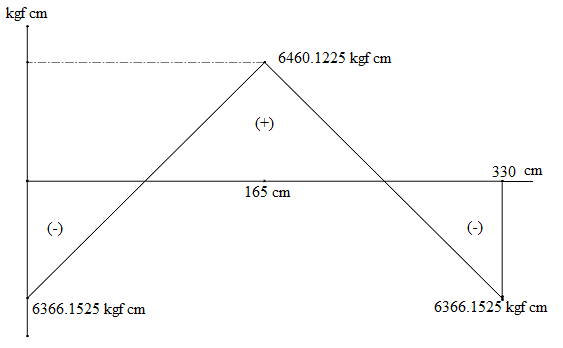 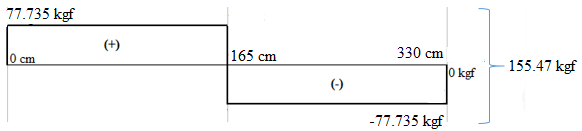 CAP. 3
DISEÑO
Diseño estructural: Vigas Carrileras
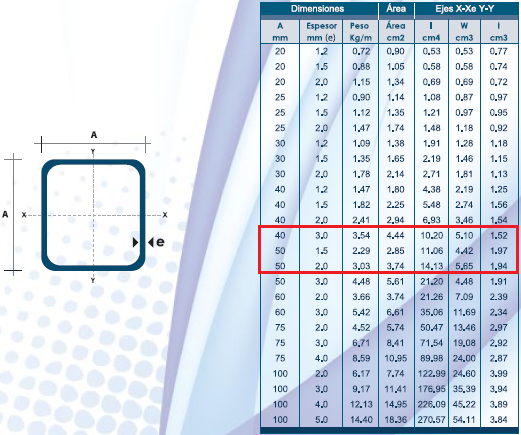 CAP. 3
DISEÑO
Diseño estructural: Columnas
K=0,7 para columna articulada y empotrada los extremos respectivamente
CAP. 3
DISEÑO
Movimiento Transversal: Eje Z
SISTEMA TUERCA - HUSILLO DE AVANCE
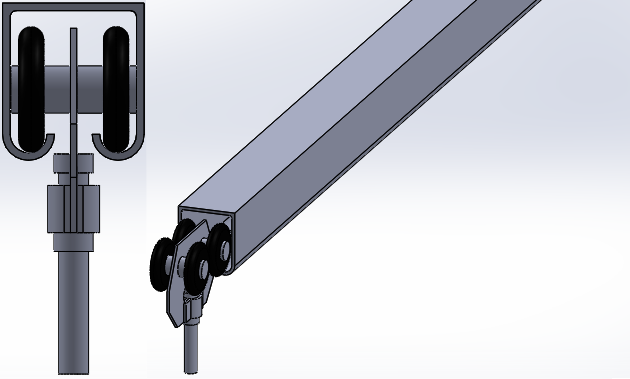 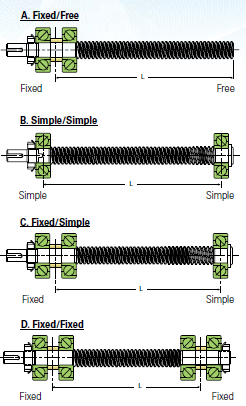 CAP. 3
DISEÑO
Movimiento Transversal: Eje Z
CAP. 3
DISEÑO
Movimiento Transversal: Eje Z
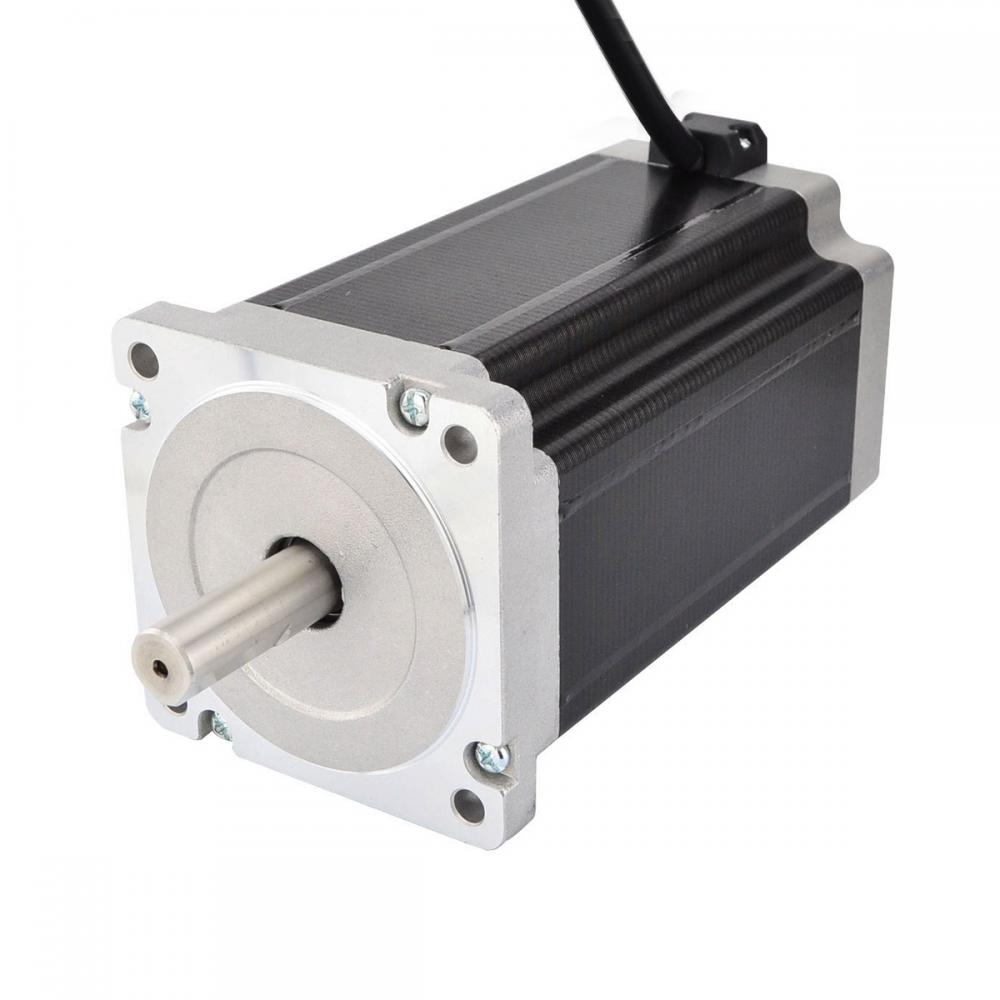 CAP. 3
DISEÑO
Movimiento Longitudinal: Eje X
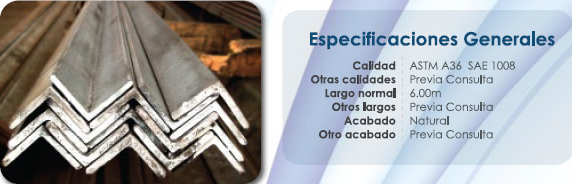 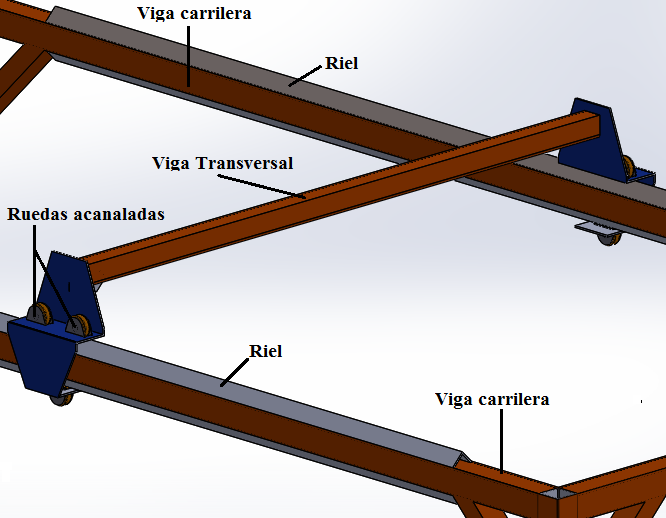 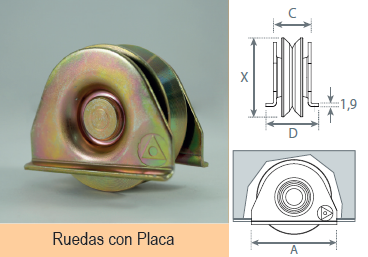 CAP. 3
DISEÑO
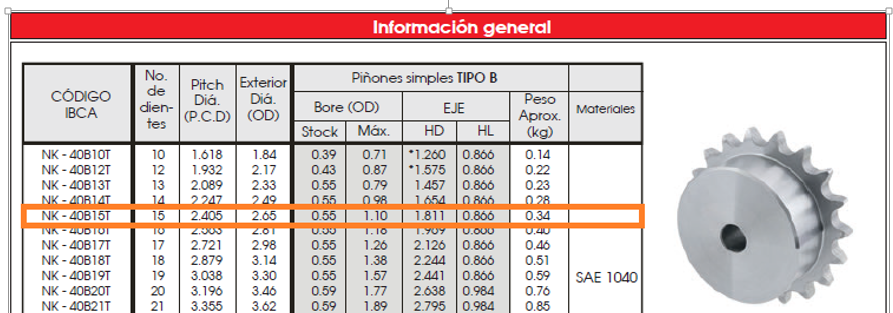 Movimiento Longitudinal: Eje X
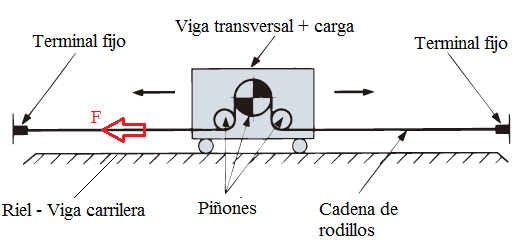 CAP. 3
DISEÑO
Movimiento Longitudinal: Eje X
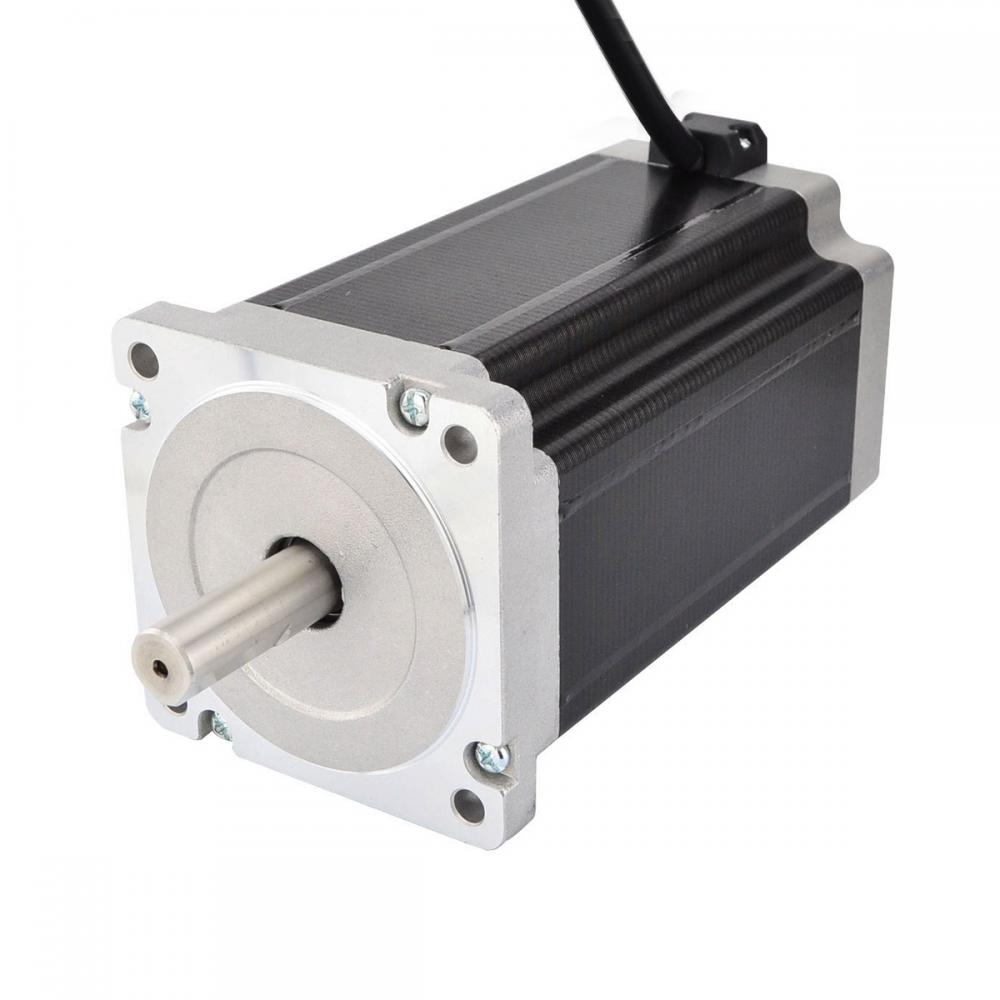 CAP. 3
DISEÑO
Movimiento de Elevación: Eje Y
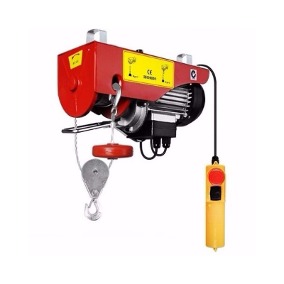 CAP. 4
SIMULACIÓN
Consideraciones para la simulación:
Criterios de deflexión máxima
. Desplazamiento máximo por cargas laterales
CAP. 4
SIMULACIÓN
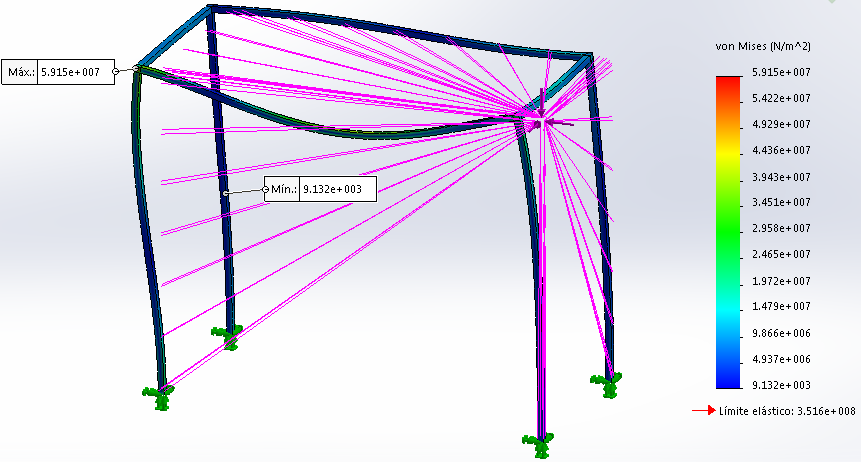 Carga aplicada a un extremo:
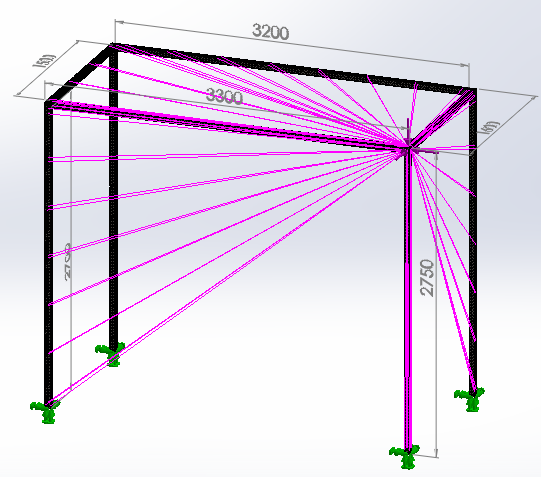 CAP. 4
SIMULACIÓN
Carga aplicada a un extremo:
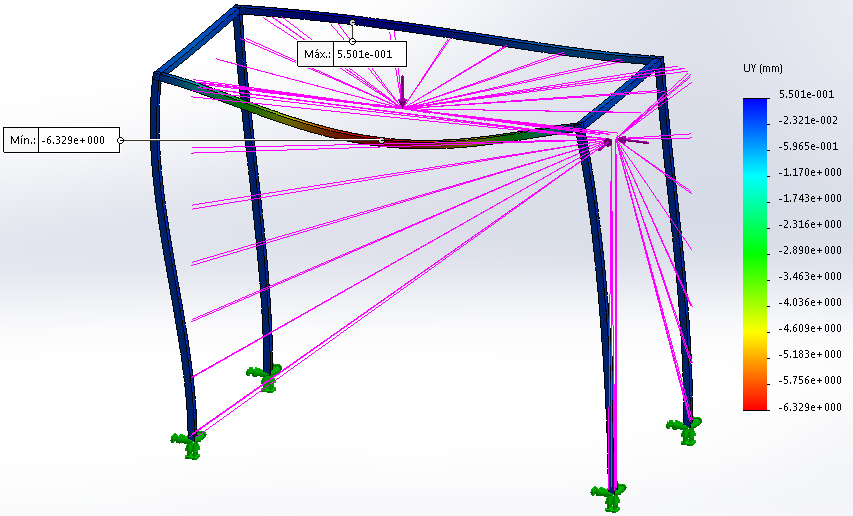 CAP. 4
SIMULACIÓN
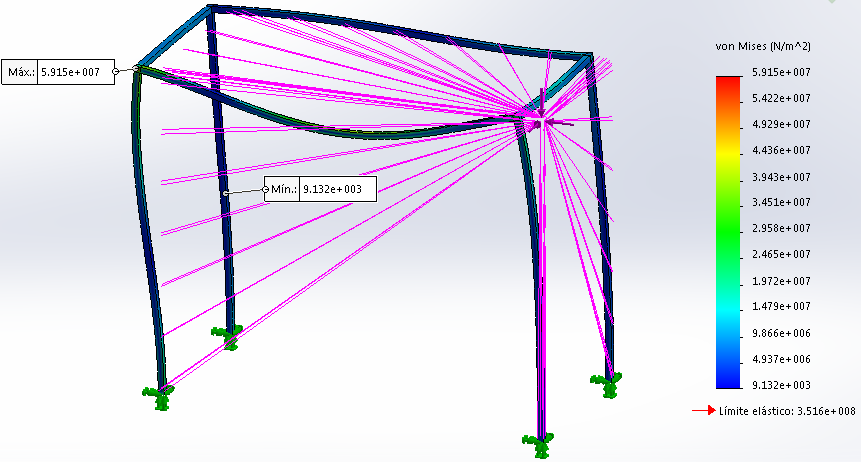 Carga aplicada en la mitad de la viga carrilera:
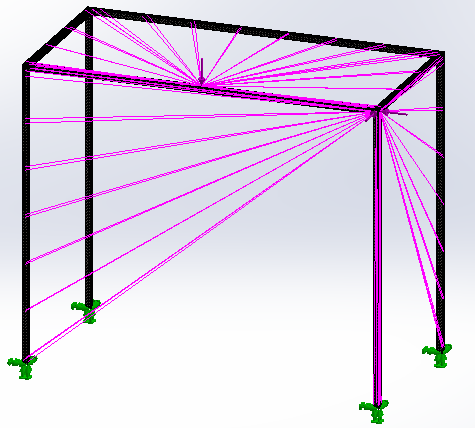 CAP. 4
SIMULACIÓN
Carga aplicada en la mitad de la viga carrilera:
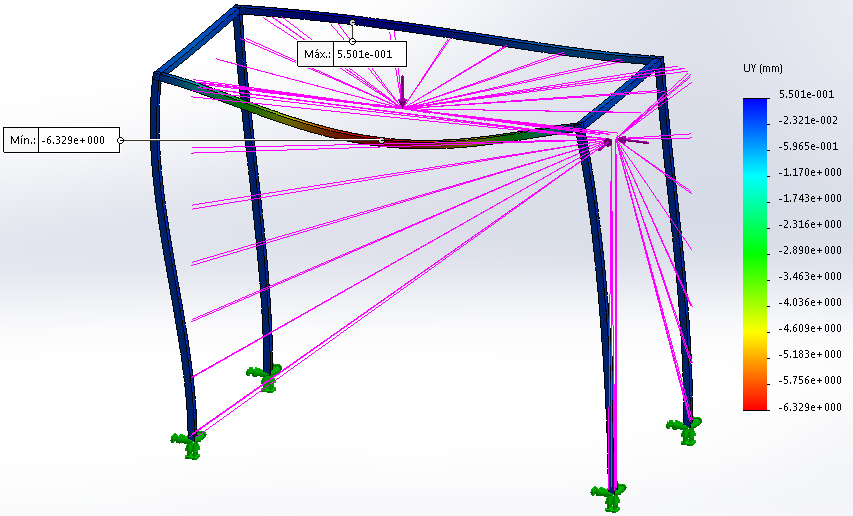 CAP. 4
SIMULACIÓN
Conclusión de la Primera Iteración Pórtico con tubo estructural cuadrado 50 x 50 x 2 calidad del acero ASTM – A500
Según los datos obtenidos mediante la simulación para ambos casos, la estructura trabaja dentro de la zona lineal o elástica del acero ASTM A-500.
CUMPLE CON ANÁLISIS DEMANDA CAPACIDAD
Según los datos obtenidos, NO SE EXCEDE LOS DESPLAZAMIENTOS LATERALES PERMITIDOS para el eje X y eje Z
Según los datos obtenidos, EXCEDE LOS VALORES DE FLECHA PERMITIDOS (desplazamiento eje Y)
CAP. 4
SIMULACIÓN
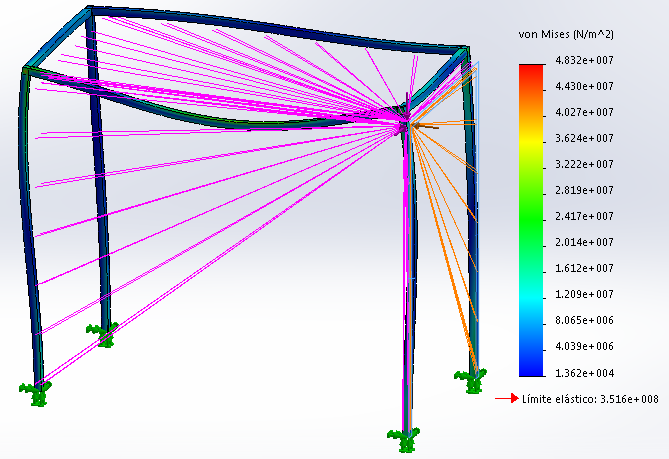 Carga aplicada a un extremo:
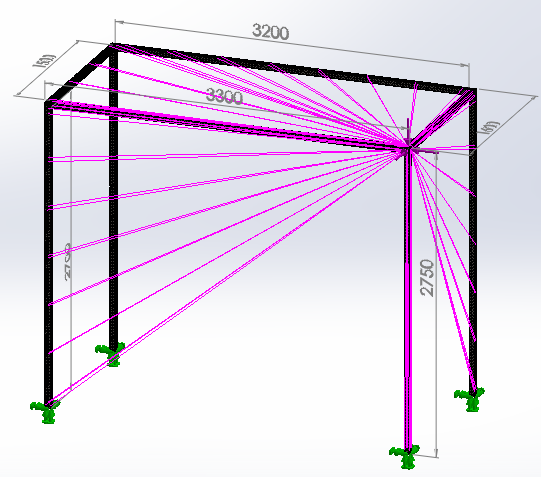 CAP. 4
SIMULACIÓN
Carga aplicada a un extremo:
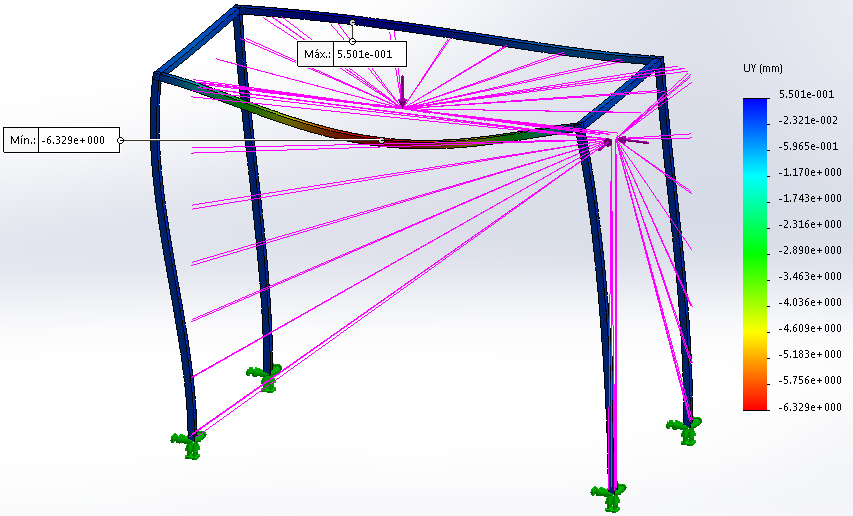 CAP. 4
SIMULACIÓN
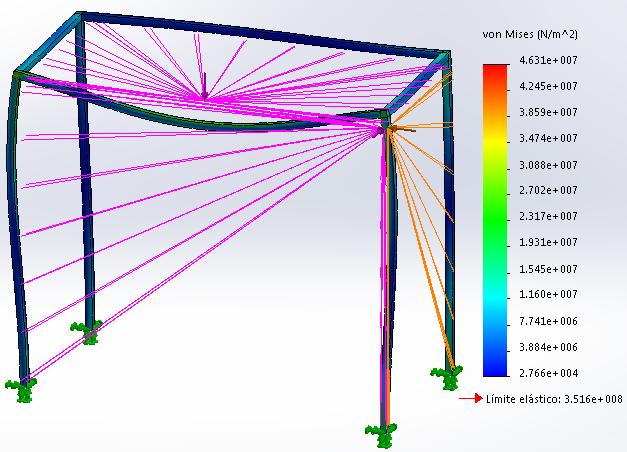 Carga aplicada en la mitad de la viga carrilera:
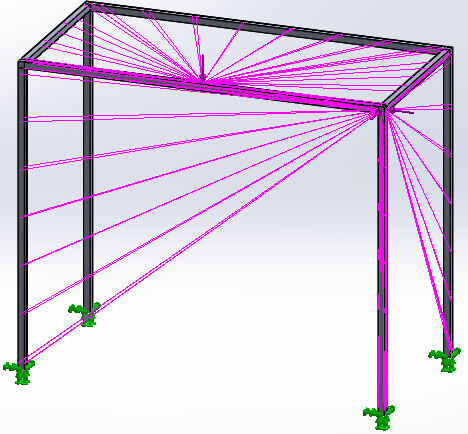 CAP. 4
SIMULACIÓN
Carga aplicada en la mitad de la viga carrilera:
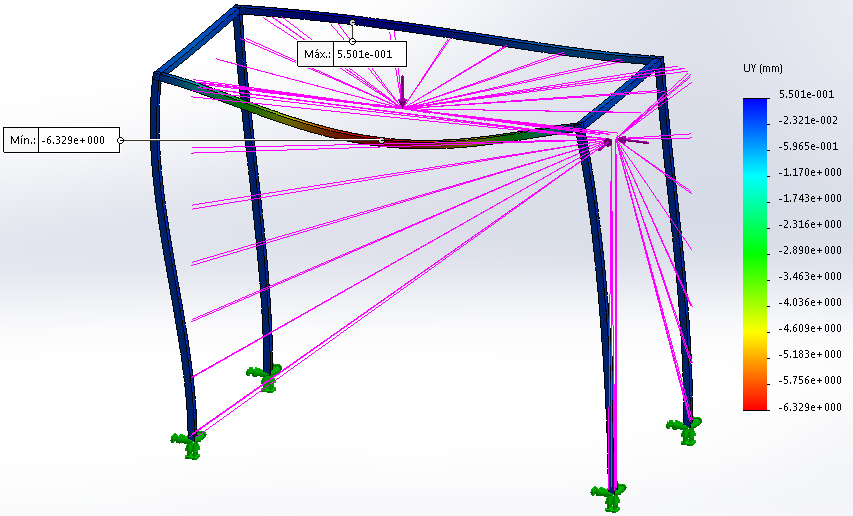 CAP. 4
SIMULACIÓN
Conclusión de la Segunda Iteración Pórtico con tubo estructural cuadrado 60 x 60 x 2 calidad del acero ASTM – A500
CUMPLE CON ANÁLISIS DEMANDA CAPACIDAD
NO EXCEDE LOS DESPLAZAMIENTOS LATERALES PERMITIDOS para el eje X y eje Z
NO EXCEDE LOS VALORES DE FLECHA PERMITIDOS (desplazamiento eje Y)
POR LO TANTO CUMPLE!
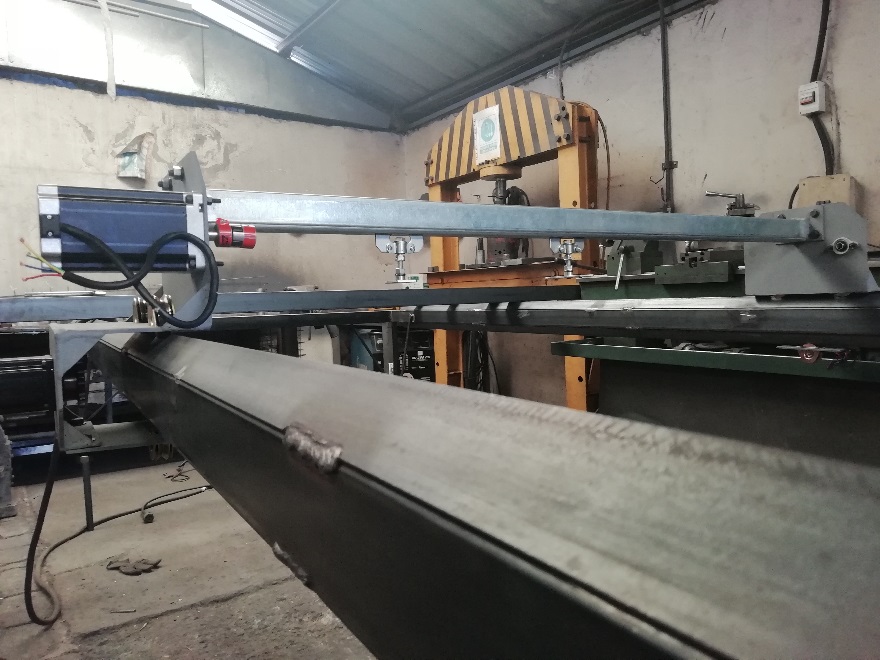 CAP. 5
IMPLEMENTACIÓN
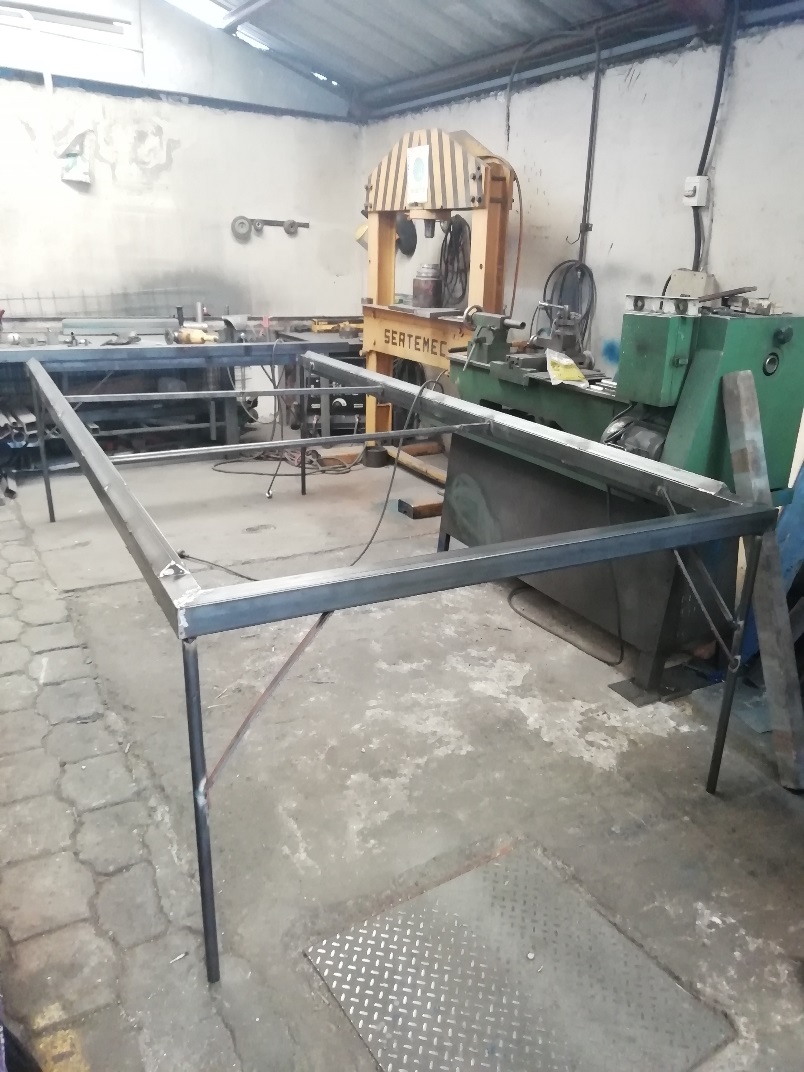 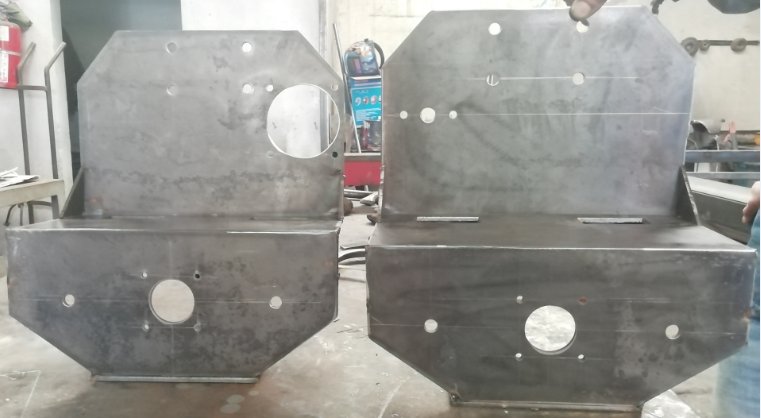 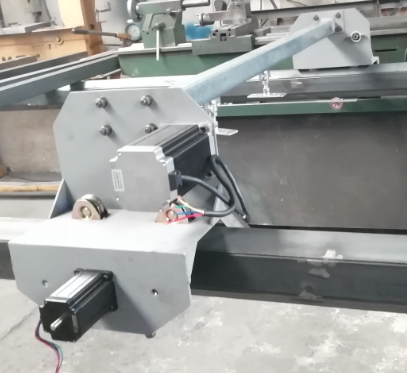 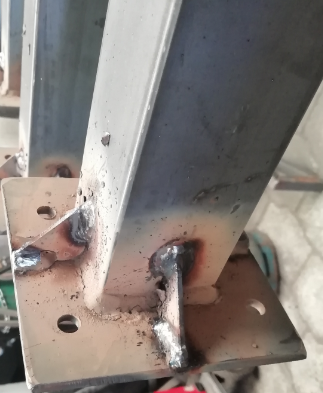 CAP. 5
IMPLEMENTACIÓN
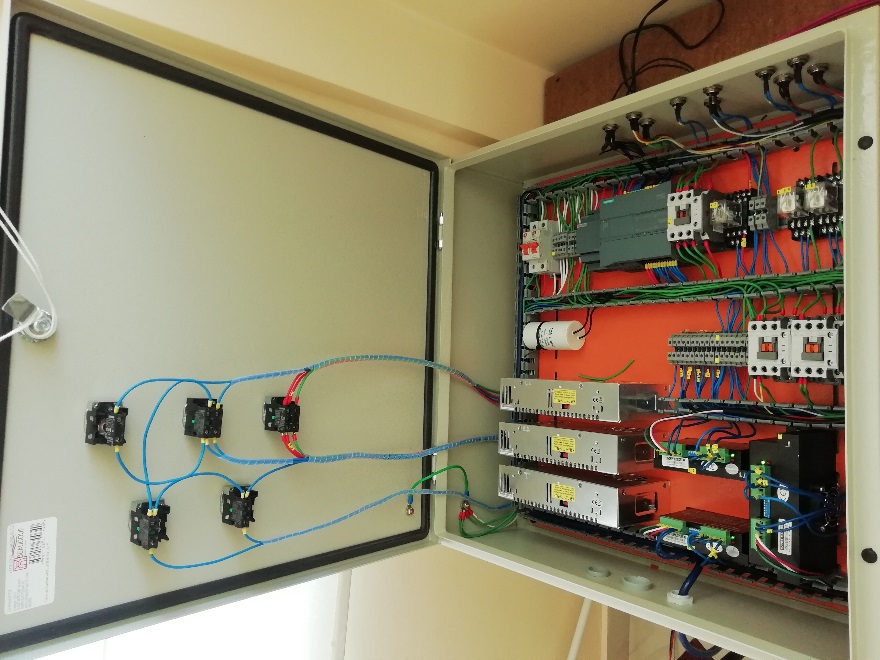 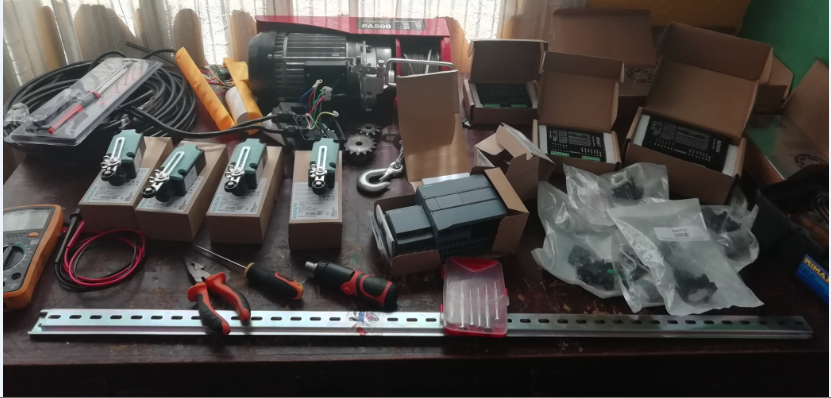 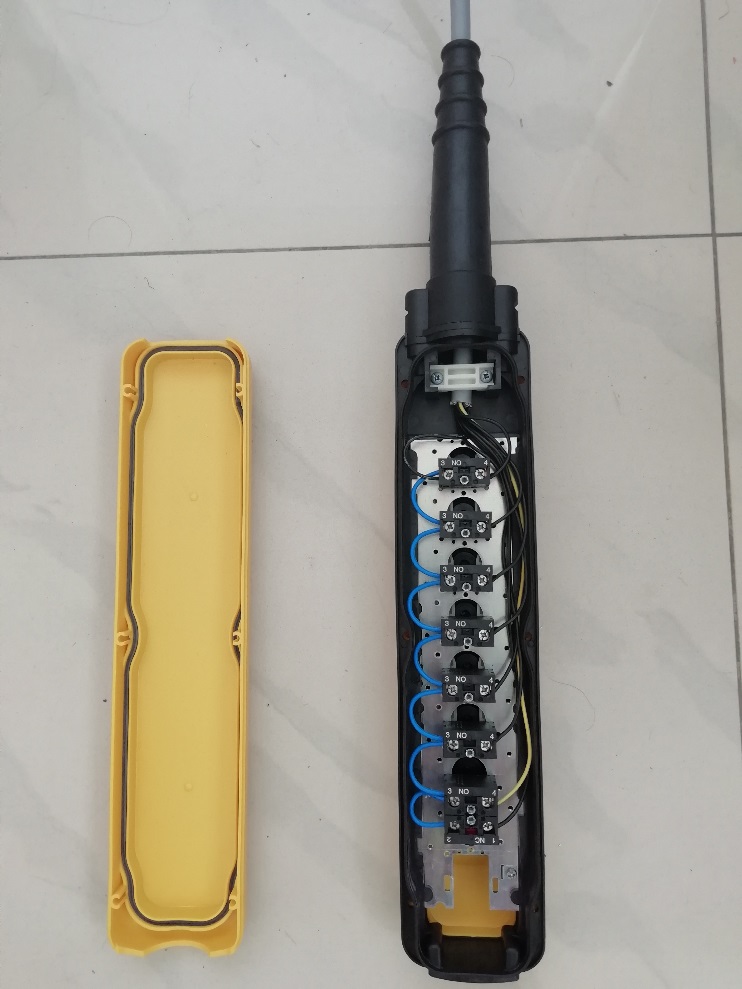 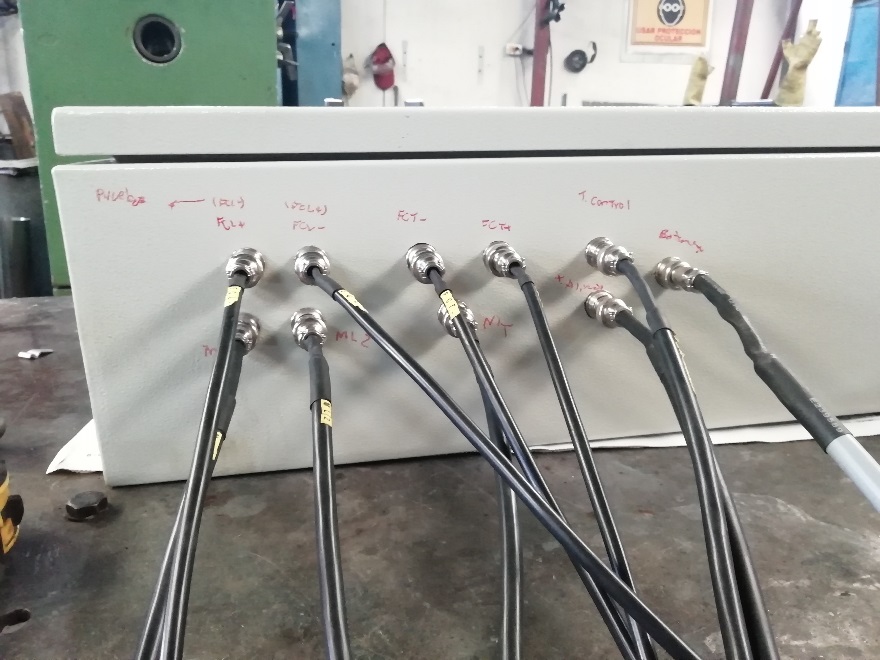 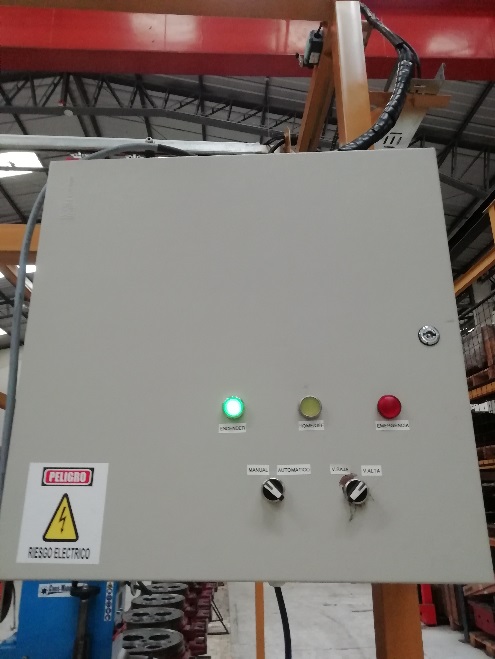 CAP. 5
IMPLEMENTACIÓN
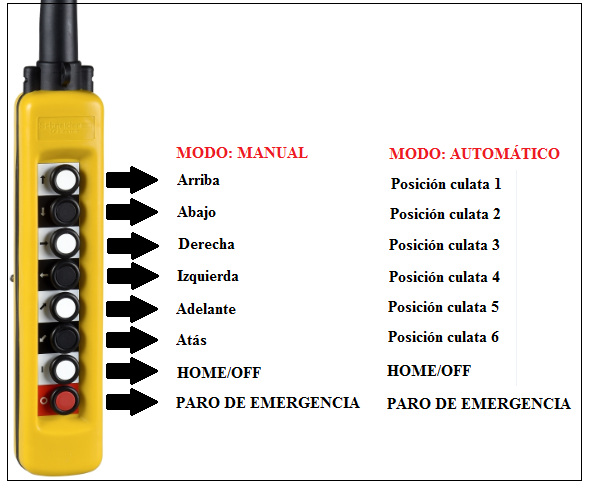 CAP. 6
RESULTADOS
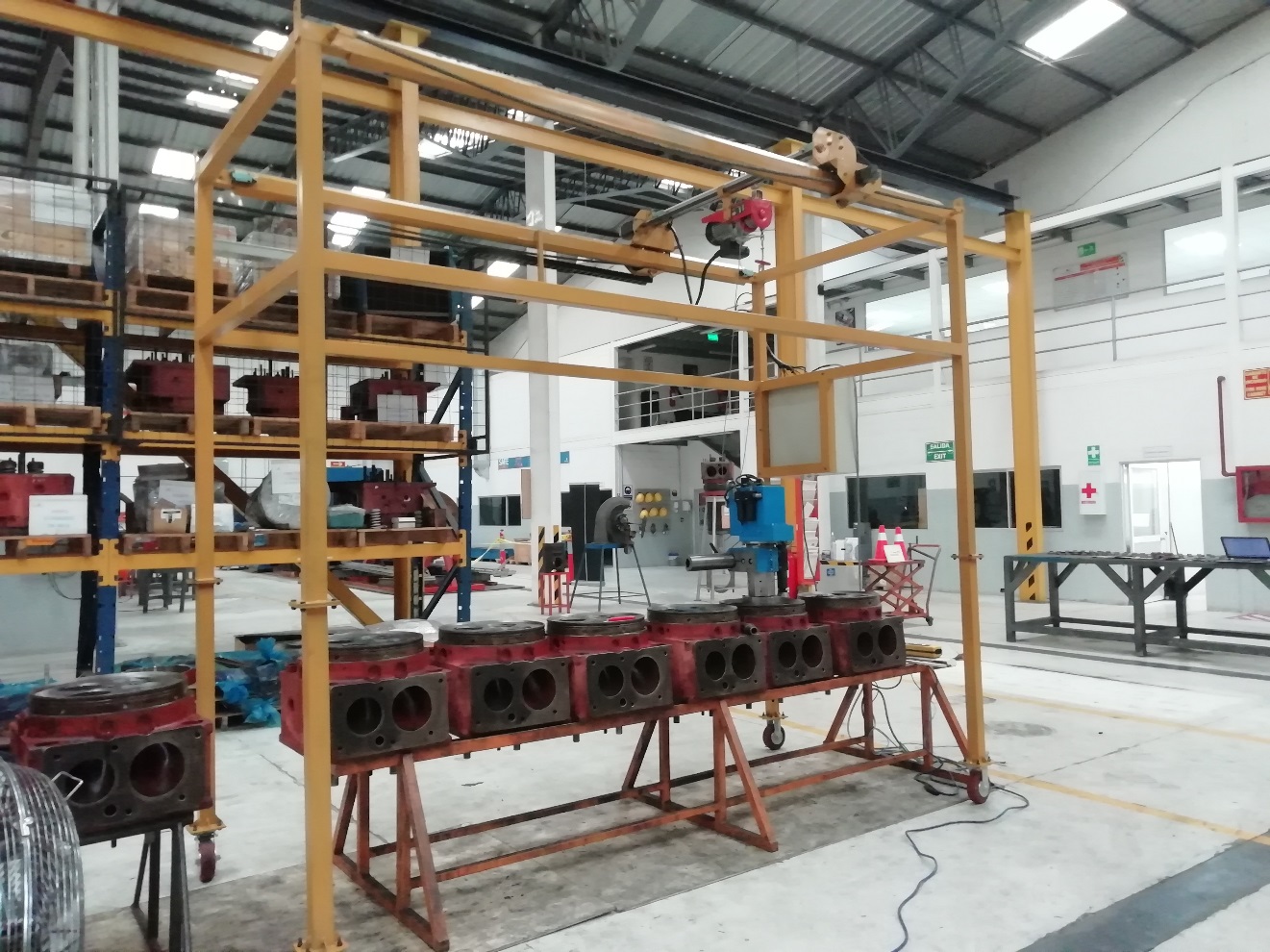 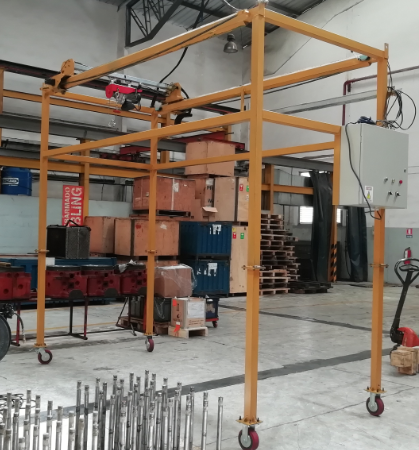 TEORIAS DE SOPORTE
CAP. 2
CAP. 7
CONCLUSIONES
El robot cartesiano cuenta con un diseño ergonómico, al ser móvil permite desplazar la estructura a través de toda la superficie del taller según la conveniencia del operario, por otro lado, evita la manipulación manual por parte del operario para posicionar las herramientas desde una culata a otra como en ocasiones solía suceder cuando el puente grúa se encontraba ocupado en actividades mayores y por último también cuenta con varias alternativas de control para los operarios.
Gracias a la implementación del robot cartesiano se está logrando dejar la dependencia que existía del puente grúa al momento de realizar ciertas actividades durante el mantenimiento de culatas y consecuentemente dejando al mismo libre para otras actividades que también se realizan dentro del taller y que requieren una mayor demanda de carga.
RECOMENDACIONES
CAP. 5
Es conveniente mantener con una buena lubricación los elementos que forman parte de los mecanismos de transmisión de movimiento principalmente para reducir la fricción y como consecuencia obtener movimientos más suaves y con menor esfuerzo.
Es necesario que el operario utilice el equipo de protección personal adecuado (casco, botas de punta de acero y guantes de impacto) antes de operar el robot cartesiano
Se recomienda realizar una inspección visual de todos los elementos mecánicos que conforman la  estructura del robot cartesiano al menos una vez cada tres meses.
Se recomienda respetar la vida útil de los elementos del robot cartesiano según la información que se presenta en sus respectivas hojas técnicas.
RECOMENDACIONES
CAP. 5
Se recomienda que el robot cartesiano sea utilizado únicamente para la manipulación de las herramientas CPM, CPL, VRL y Laping tool, pero en caso de utilizarlo para otra actividad asegurarse de no superar una carga mayor de 250 Kg ya que podría causar deformaciones permanentes o ruptura de la estructura.
El controlador seleccionado para el robot cartesiano permite la posibilidad de que en un futuro sea viable la integración de nuevas tareas como son: la rectificación de los alojamientos de los asientos de escape, la rectificación y rugosidad del área de sello de la culata, tareas que están directamente relacionadas con las funciones que cumplen las herramientas para las que fue diseñado el robot cartesiano, es decir se podría implementar opciones de control, supervisión y monitoreo para las distintas funciones que realiza cada herramienta.
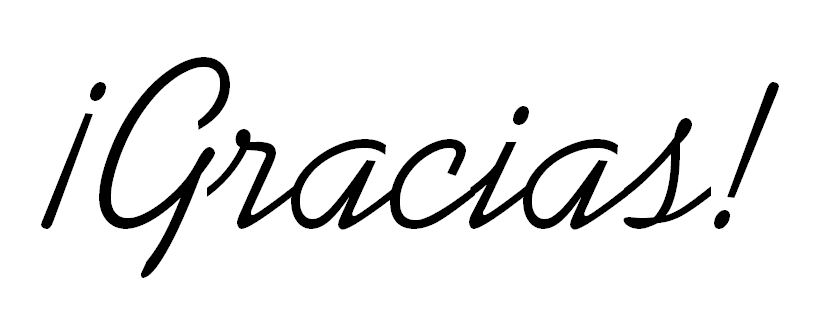